Lesson 6
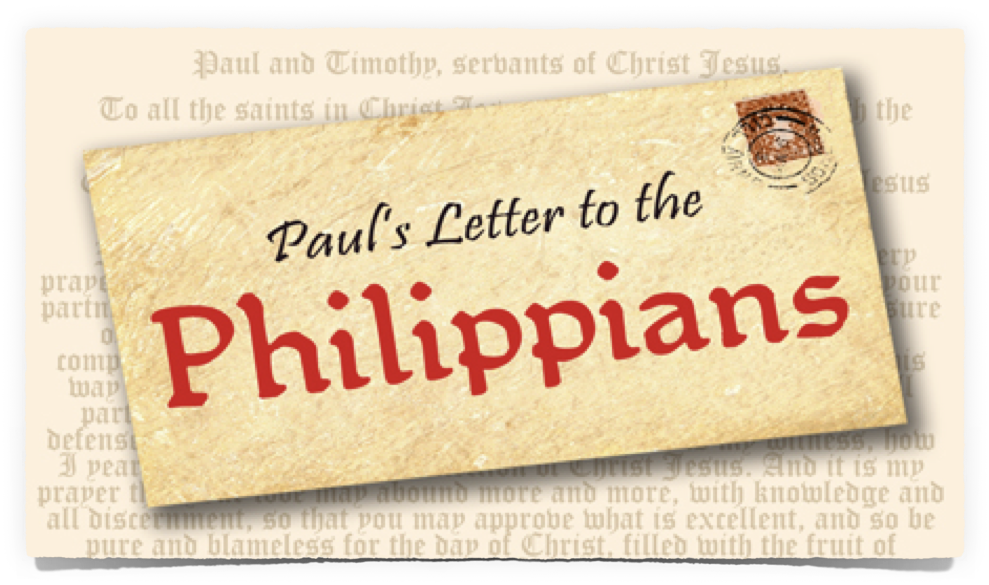 “The Humbled & Exalted Christ” 
(Philippians 2:5-11)
Philippians
Joy No Matter What
Introduction To The Book of Philippians
Those IN CHRIST can HAVE TRUE JOY & PEACE:
Regardless of our past - (our sins or what others have done to us)
Regardless of our circumstances - (Our physical or material condition or how others are mistreating us)
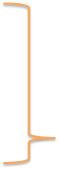 “The Joyful Unity We Have In Christ”
In 1:27 Paul had written about living the Christian life in harmony with the message on which it is based. 
He follows that with a call to show forth spiritual unity.
DEMANDS HUMILITY
What better example than JESUS?
Philippians 2:5–11 (NKJV)
5 Let this mind be in you which was also in Christ Jesus, 6 who, being in the form of God, did not consider it robbery to be equal with God, 7 but made Himself of no reputation, taking the form of a bondservant, and coming in the likeness of men. 8 And being found in appearance as a man, He humbled Himself and became obedient to the point of death, even the death of the cross.
Philippians 2:5–11 (NKJV)
9 Therefore God also has highly exalted Him and given Him the name which is above every name, 10 that at the name of Jesus every knee should bow, of those in heaven, and of those on earth, and of those under the earth, 11 and that every tongue should confess that Jesus Christ is Lord, to the glory of God the Father.
“The Humbled & Exalted Christ”
Our Example: The Mind of “CHRIST”
Believers are exhorted to have the same attitude —Christ exhibited.
In the following verses (6-11), Paul elaborates on the "mind of Christ" (or the attitude of Christ), which He exhibited in BOTH His condescension & humiliation. — i.e., selfless humility!
Philippians 2:5 (NKJV)
5 Let this mind be in you which was also in Christ Jesus,
“The Humbled & Exalted Christ”
Our Example: The Mind of “CHRIST”
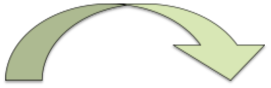 Philippians 2:2–4 (NKJV)
2 … being like-minded, having the same love, being of one accord, of one mind. 3 Let nothing be done through selfish ambition or conceit, but in lowliness of mind let each esteem others better than himself. 4 Let each of you look out not only for his own interests, but also for the interests of others.
Philippians 2:6–8 (NKJV)
6 who, being in the form of God, did not consider it robbery to be equal with God, 7 but made Himself of no reputation, taking the form of a bondservant, and coming in the likeness of men. 8 And being found in appearance as a man, He humbled Himself and became obedient to the point of death, even the death of the cross.
Philippians 2:5 (NKJV)
5 Let this mind be in you which was also in Christ Jesus,
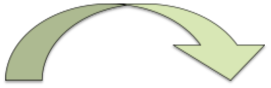 “The Humbled & Exalted Christ”
Being In The Form of GOD
BEING -
ὑπάρχωa: to be in a state, normally with the implication of a particular set of circumstances —    ‘to be.’
Louw, J. P., & Nida, E. A. (1996). Greek-English lexicon of the New Testament: based on semantic domains (electronic ed. of the 2nd edition.). New York: United Bible Societies.
Philippians 2:6 (NKJV)
6 who, being in the form of God, did not consider it robbery to be equal with God,
“The Humbled & Exalted Christ”
Being In The Form of GOD
BEING -
huparcho (ὑπάρχω, 5225), …  denotes “to be, to be in existence,” involving an “existence” or condition both previous to the circumstances mentioned and continuing after it.
Philippians 2:6 (NKJV)
6 who, being in the form of God, did not consider it robbery to be equal with God,
Vine, W. E., Unger, M. F., & White, W., Jr. (1996). Vine’s Complete Expository Dictionary of Old and New Testament Words. Nashville, TN: T. Nelson.
“The Humbled & Exalted Christ”
Being In The Form of GOD
in the “FORM" -
“58.2 μορφήa, ῆς f: the nature or character of something, with emphasis upon both the internal and external form—‘nature, character.’ ὃς ἐν μορφῇ θεοῦ ὑπάρχων ‘he always had the very nature of God’ Php 2:6”
Philippians 2:6 (NKJV)
6 who, being in the form of God, did not consider it robbery to be equal with God,
Louw, J. P., & Nida, E. A. (1996). Greek-English lexicon of the New Testament: based on semantic domains (electronic ed. of the 2nd edition.). New York: United Bible Societies.
“The Humbled & Exalted Christ”
Being In The Form of GOD
in the “FORM" -
“morphe (μορφή, 3444) denotes “the special or characteristic form or feature” of a person or thing; … “morphe is therefore properly the nature or essence, not in the abstract, but as actually subsisting in the individual, …”
Philippians 2:6 (NKJV)
6 who, being in the form of God, did not consider it robbery to be equal with God,
Vine, W. E., Unger, M. F., & White, W., Jr. (1996). Vine’s Complete Expository Dictionary of Old and New Testament Words. Nashville, TN: T. Nelson.
“The Humbled & Exalted Christ”
Being In The Form of GOD
in the “FORM" -
“… Thus in the passage before us morphe Theou is the Divine nature actually and inseparably subsisting in the Person of Christ.”
Philippians 2:6 (NKJV)
6 who, being in the form of God, did not consider it robbery to be equal with God,
Vine, W. E., Unger, M. F., & White, W., Jr. (1996). Vine’s Complete Expository Dictionary of Old and New Testament Words. Nashville, TN: T. Nelson.
“The Humbled & Exalted Christ”
Being In The Form of GOD
egual / equality
isos (ἴσος, 2470), “the same in size, number, quality,” etc., is translated “equal” in John 5:18; Phil. 2:6; in the latter the word is in the neuter plural, lit., “equalities”; “in the rv the words are translated ‘on an equality with God,’
Philippians 2:6 (NKJV)
6 who, being in the form of God, did not consider it robbery to be equal with God,
Louw, J. P., & Nida, E. A. (1996). Greek-English lexicon of the New Testament: based on semantic domains (electronic ed. of the 2nd edition.). New York: United Bible Societies.
“The Humbled & Exalted Christ”
Being In The Form of GOD
egual / equality
The term “equal” (isos) requires us to understand that in MORPHE, (the sate of existence & nature) the Father & the Son are EQUAL.
2 Cor. 4:4; Col 1:15; Heb 1:3
Philippians 2:6 (NKJV)
6 who, being in the form of God, did not consider it robbery to be equal with God,
“The Humbled & Exalted Christ”
Being In The Form of GOD
“did not consider it robbery to be equal with God"
Phili 2:6 (ESV) 
6 who, though he was in the form of God, did not count equality with God a thing to be grasped,
Philippians 2:6 (NKJV)
6 who, being in the form of God, did not consider it robbery to be equal with God,
“The Humbled & Exalted Christ”
Being In The Form of GOD
“did not consider it robbery to be equal with God"
Christ did not consider His equality in nature with God (Phil. 2:6) as something to be grasped or held onto. 
In other words Christ did not hesitate to set aside His condition of “equality” for a different condition.
Philippians 2:6 (NKJV)
6 who, being in the form of God, did not consider it robbery to be equal with God,
“The Humbled & Exalted Christ”
Being In The Form of GOD
Other Passages confirming Jesus’ Pre-incarnate existence 
Descended from heaven — (John 1:18; 3:13; 6:62; 1 John 4:9; Rom 10:6; 1 Cor 15:47)
Creator — (cf. John 1:1,2; Col. 1:15-17; Heb 1:1,2)
Glory — (John 17:5; 1 John 1:2; Heb 1:3; Rev 1:8; etc.)
Root & offspring — John 8:56-59;  Mat. 22:43-45; Rev. 5:5; 22:16;
Philippians 2:6 (NKJV)
6 who, being in the form of God, did not consider it robbery to be equal with God,
“The Humbled & Exalted Christ”
taking the form of a bondservant
“but made Himself of no reputation"
ESV - 7 but emptied himself, by taking the form of a servant
Jesus TOOK upon Himself the FORM - cf. John 1:14
Jesus was MADE a little lower than the angels - & “partook” of humanity Heb 2:9, 14, 17, 18.
Philippians 2:7 (NKJV)
7 but made Himself of no reputation, taking the form of a bondservant, and coming in the likeness of men.
“The Humbled & Exalted Christ”
taking the form of a bondservant
“but made Himself of no reputation"
COMING -  ESV - being born in the likeness of men - (Rom 8:3; Gal 4:4; John 1:14)
The Word entered into a new mode of being, not a new being. (Phili 2:7,8)
He became flesh, and did not merely clothe Himself in flesh. (Heb 2:14-18)
Philippians 2:7 (NKJV)
7 but made Himself of no reputation, taking the form of a bondservant, and coming in the likeness of men.
“The Humbled & Exalted Christ”
taking the form of a bondservant
Experienced Our temptations / sufferings - Heb 2:14,17-18; 4:15; 5:7
Hungered –
Got Thirsty –
Learned –
Prayed –
Was Tempted -
Suffered –
Died – 
Was Resurrected -
Philippians 2:7 (NKJV)
7 but made Himself of no reputation, taking the form of a bondservant, and coming in the likeness of men.
“The Humbled & Exalted Christ”
taking the form of a bondservant
“He humbled Himself"
He came to do the will of the Father — Mat. 26:39; John 6:38; 10:18; 14:31; 17:4)
Consider Hebrews 5:8,9 - 8 though He was a Son, yet He learned obedience …
To bear OUR reproach - cf. Rom 5:19; 15:1-3; Isa 53:4-6
Philippians 2:8 (NKJV)
8 And being found in appearance as a man, He humbled Himself and became obedient to the point of death, even the death of the cross.
“The Humbled & Exalted Christ”
Exalted above Every Name
Philippians 2:9–11 (NKJV)
9 Therefore God also has highly exalted Him and given Him the name which is above every name, 10 that at the name of Jesus every knee should bow, of those in heaven, and of those on earth, and of those under the earth, 11 and that every tongue should confess that Jesus Christ is Lord, to the glory of God the Father.
“The Humbled & Exalted Christ”
Exalted above Every Name
We all will BOW
God’s love is manifested through and in the sacrifice of Jesus - Rom 5:8-10; 1 Jno. 3:16; 4:9, 10.
Do we truly understand and appreciate the greatness of Jesus’ sacrifice? - Phili. 2:6-9; Hebrews 2:9-18
IS JESUS YOUR LORD NOW?
Philippians — Joy No Matter What
“The Humbled & Exalted Christ”
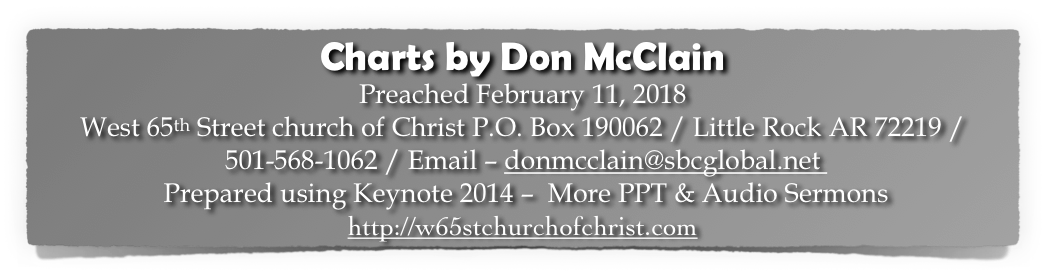 Hebrews 2:9–18 (NKJV)
9 But we see Jesus, who was made a little lower than the angels, for the suffering of death crowned with glory and honor, that He, by the grace of God, might taste death for everyone. 10 For it was fitting for Him, for whom are all things and by whom are all things, in bringing many sons to glory, to make the captain of their salvation perfect through sufferings.
Hebrews 2:9–18 (NKJV)
11 For both He who sanctifies and those who are being sanctified are all of one, for which reason He is not ashamed to call them brethren, 12 saying: “I will declare Your name to My brethren; In the midst of the assembly I will sing praise to You.” 13 And again: “I will put My trust in Him.” And again: “Here am I and the children whom God has given Me.”
Hebrews 2:9–18 (NKJV)
14 Inasmuch then as the children have partaken of flesh and blood, He Himself likewise shared in the same, that through death He might destroy him who had the power of death, that is, the devil, 15 and release those who through fear of death were all their lifetime subject to bondage. 16 For indeed He does not give aid to angels, but He does give aid to the seed of Abraham.
Hebrews 2:9–18 (NKJV)
17 Therefore, in all things He had to be made like His brethren, that He might be a merciful and faithful High Priest in things pertaining to God, to make propitiation for the sins of the people. 18 For in that He Himself has suffered, being tempted, He is able to aid those who are tempted.